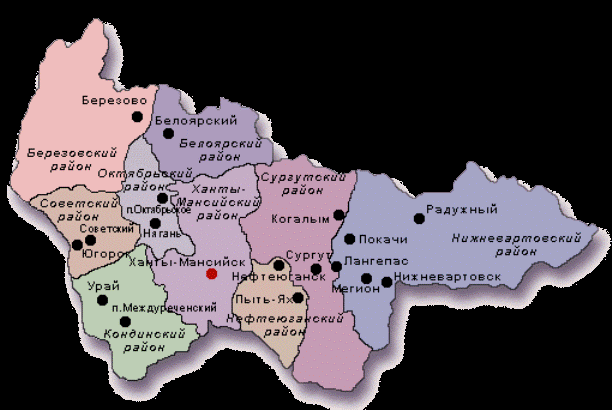 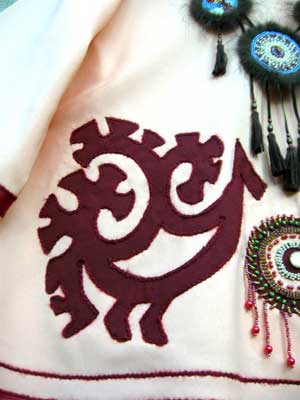 М А Н С И
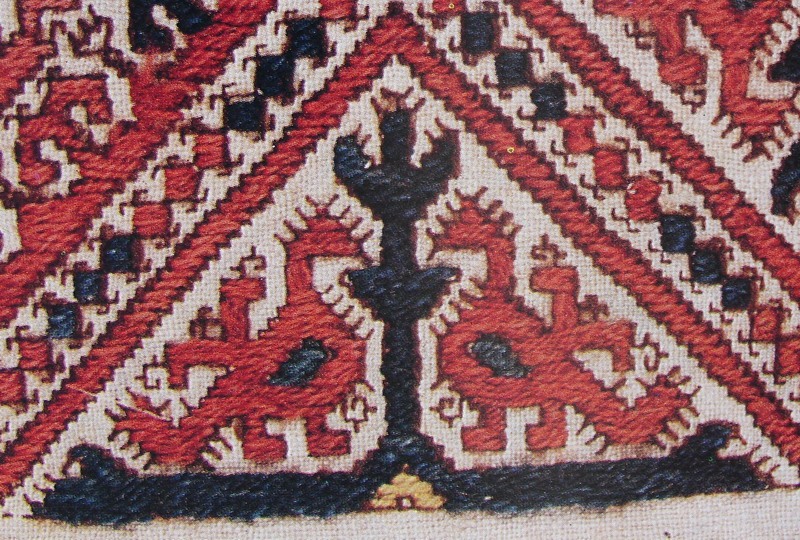 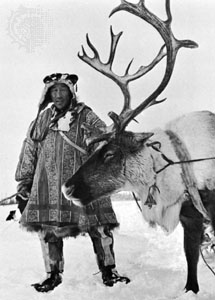 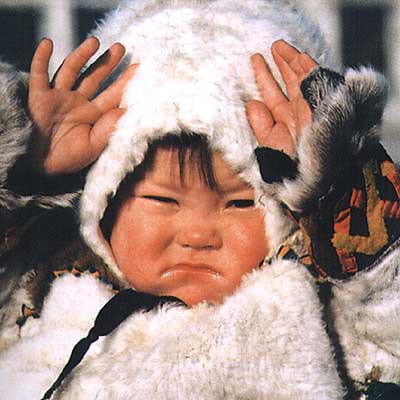 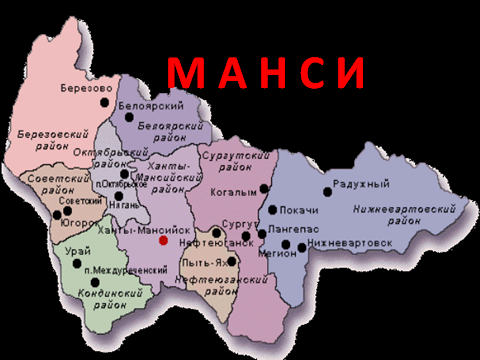 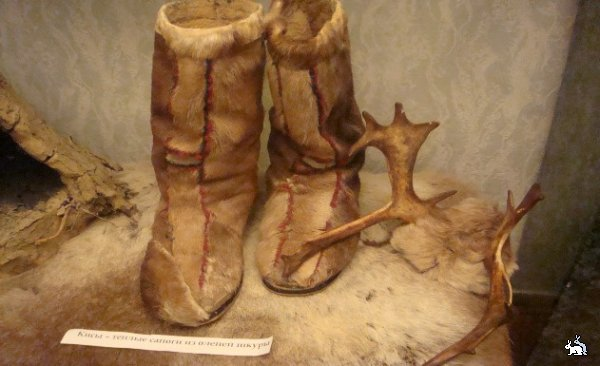 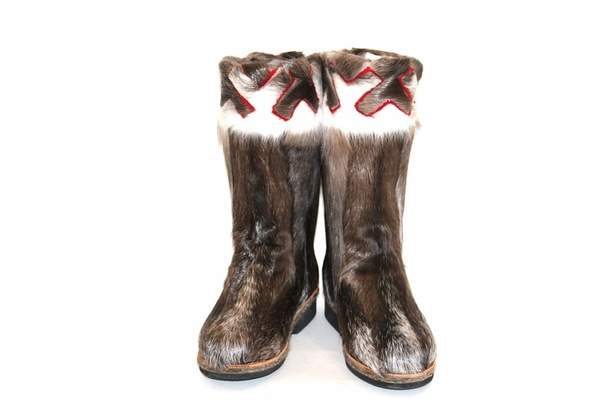 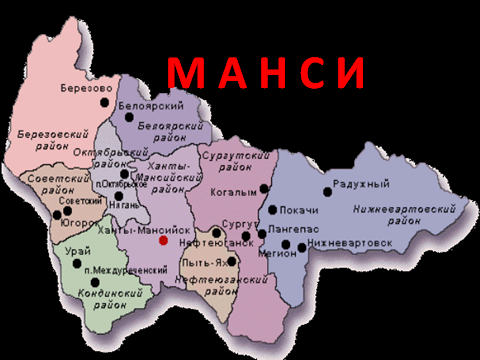 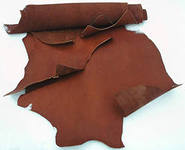 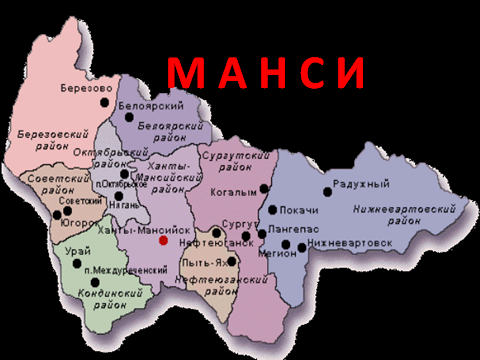 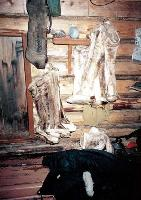 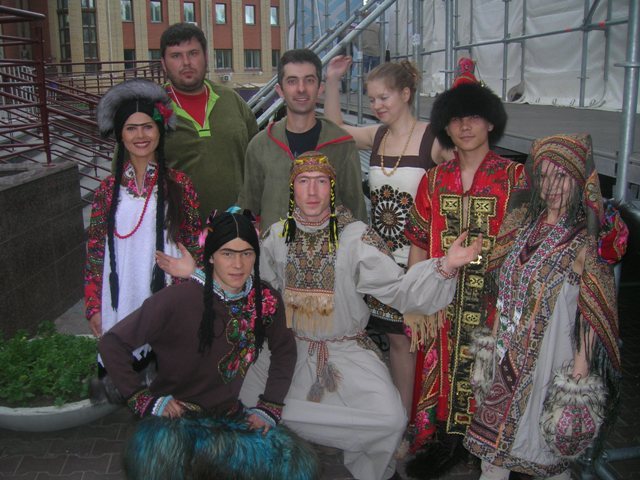 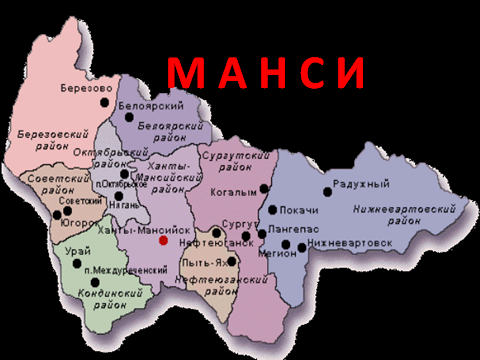 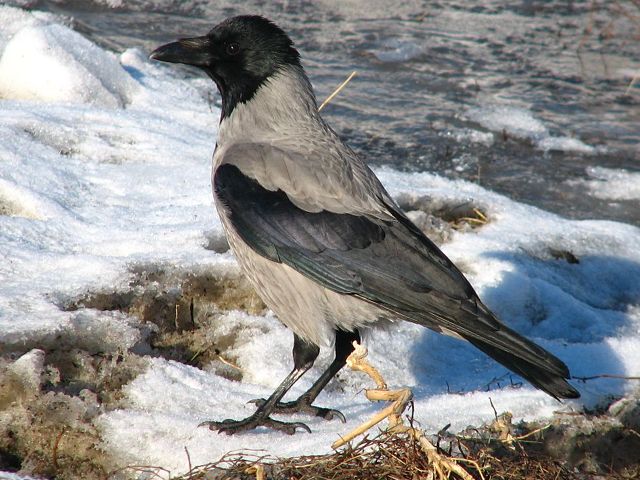 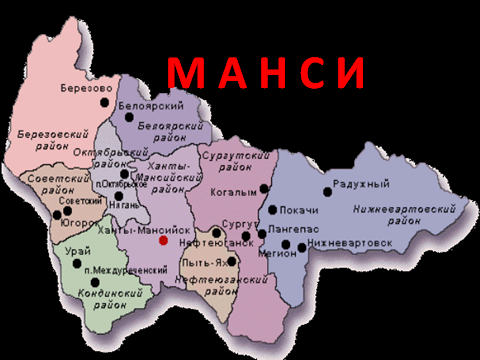 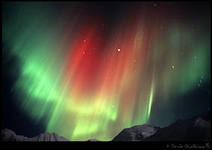 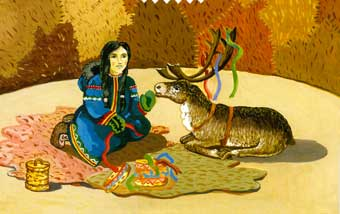 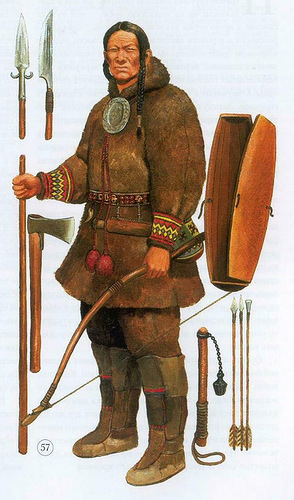 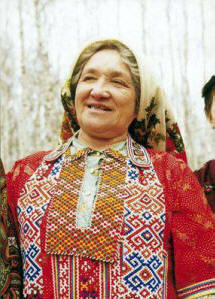 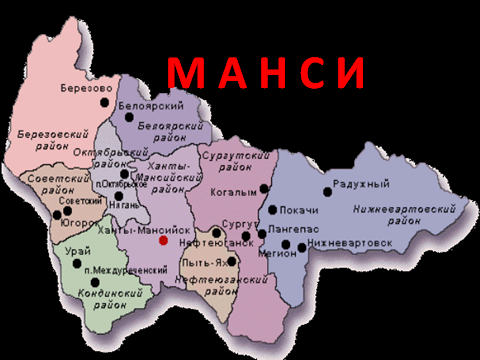 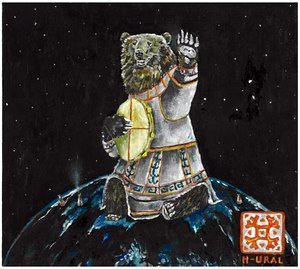 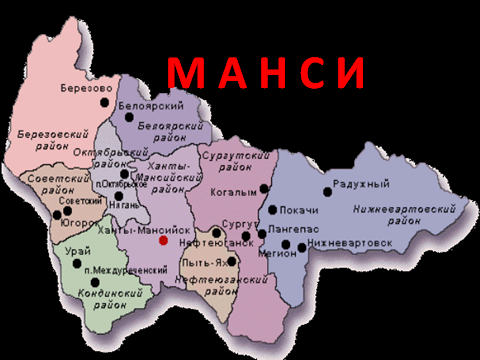 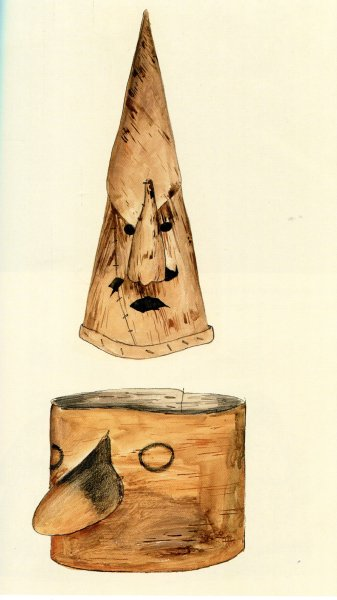 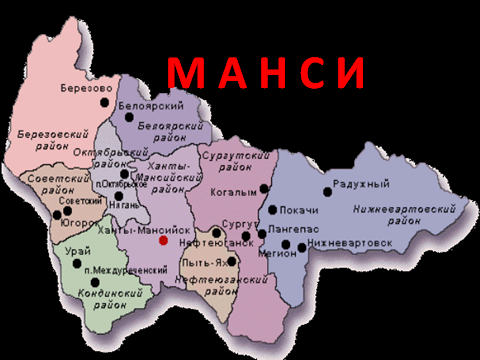 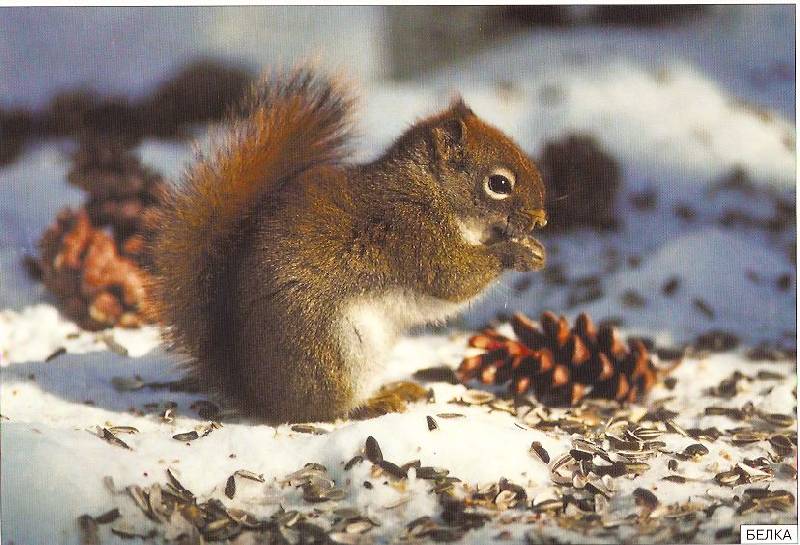 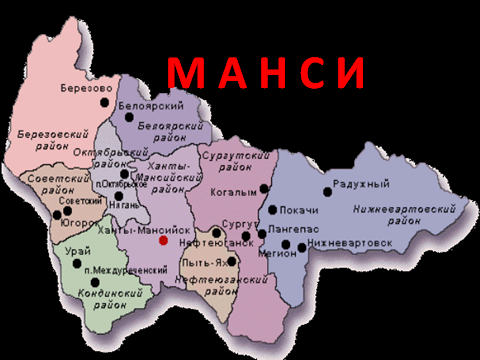 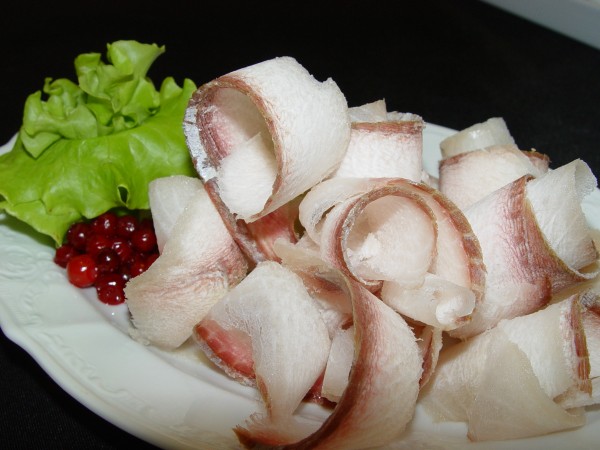 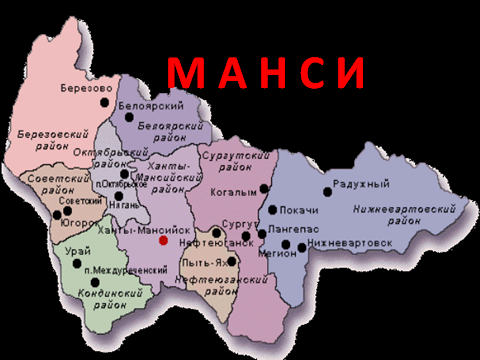 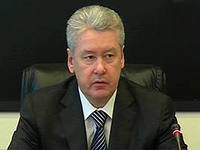 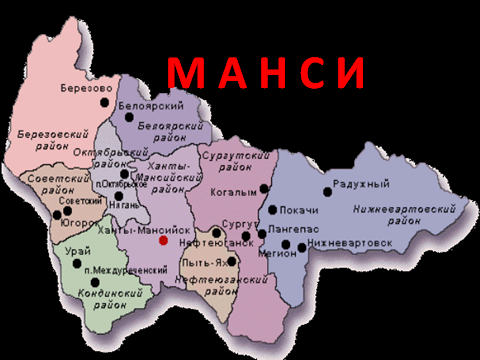 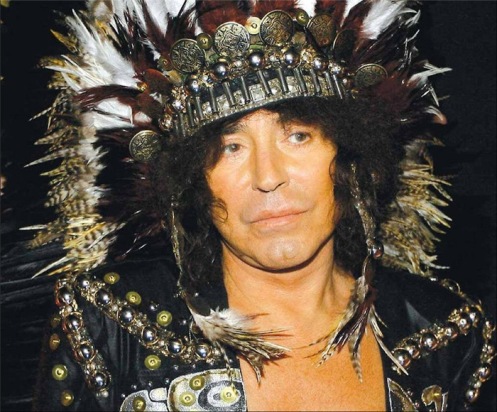 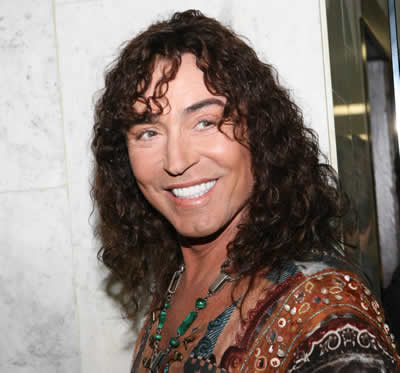